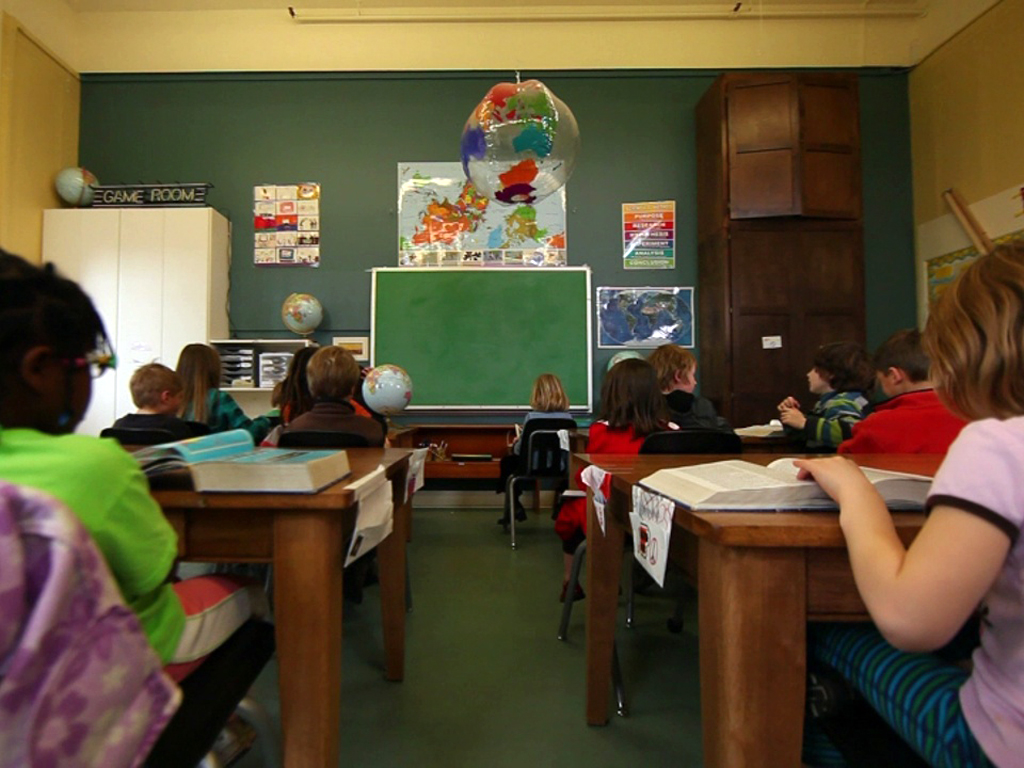 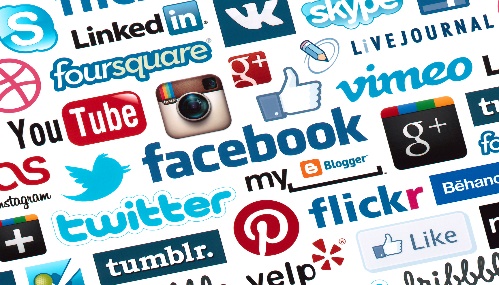 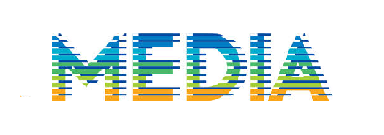 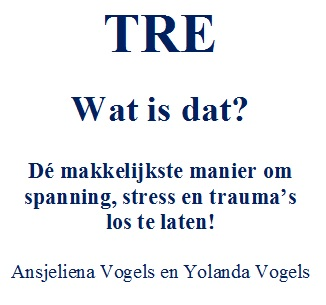 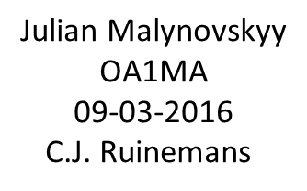 Korte inleiding + inhoudt
Voor een opdracht voor het vak Media, ga ik jullie wat vertellen over media zelf. We behandelen de volgende punten:
Wat is het nou precies? + soorten.
Is het gevaarlijk?
Wat kun je ermee?
Waarvoor moet je oppassen?
Voordelen & Nadelen mediagebruik.
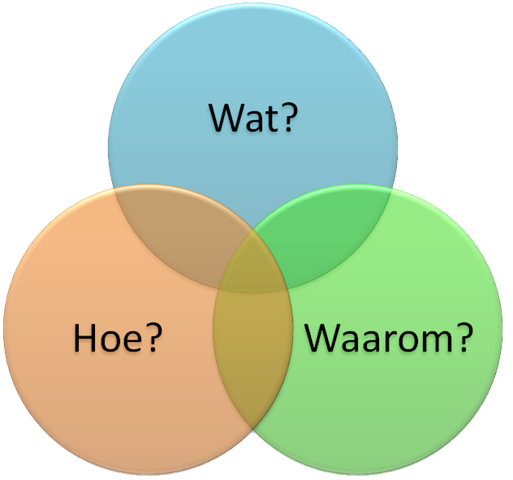 Hoofdstuk 1 - Wat is het nou precies en   	                      welke soorten zijn er?
- Media wordt zo goed als iedere dag gebruikt. Het is onderdeel van het dagelijks leven. - Whatsapp, Facebook, Twitter, Instagram enz. - Zo komen we met elkaar in contact
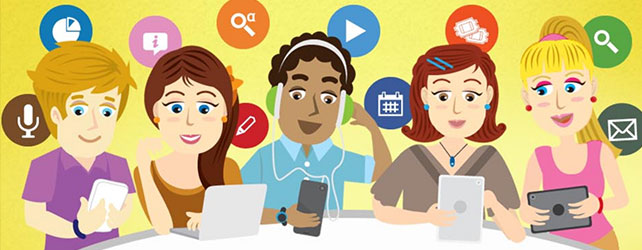 Hoofdstuk 2 - Is het gevaarlijk?
- Jouw omgang met media bepaalt het gevaar.- Scammers, Groomers- Zomaar dingen op internet zetten- Vertrouwen van andere mensen
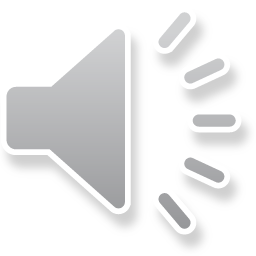 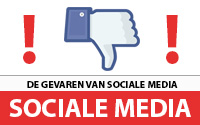 Hoofdstuk 3 - Wat kun je ermee?
- Nieuwe mensen leren kennen- Tijd gaat sneller- Informatie krijgen- Plezier- Jouw ervaringen delen
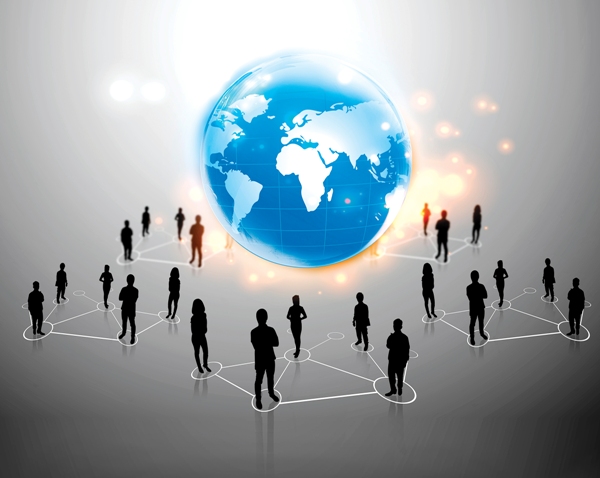 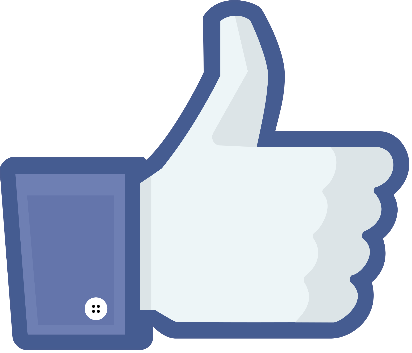 Hoofdstuk 4 - Waarvoor moet je 	       		                      oppasssen?
- Scammers- Kinderlokkers- Fakers- Wat online staat blijft onlineHieronder staat nog een filmpje voor de duidelijkheid.
http://www.rtlxl.nl/#!/editie-nl-216694/926db099-a2ba-4924-b47f-75f73fcc0c2b
Hoofdstuk 5 - Voordelen &  				              Nadelen 	        		                  mediagebruik.
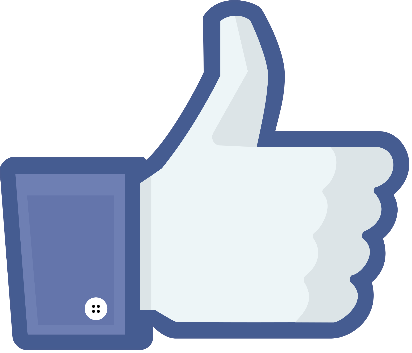 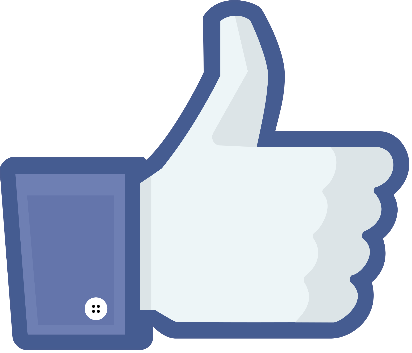